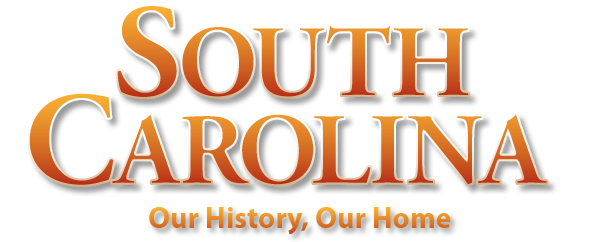 Chapter 8: The Antebellum Era
STUDY PRESENTATION
© 2022 Clairmont Press
Section 1: The Economy and Everyday Life 
Section 2: Nationalism, Sectionalism, and States’ Rights
Section 3: The March Toward Catastrophe
2
Section 1: The Economy and Everyday Life
Essential Question: What was life like in antebellum South Carolina?
3
Section 1: The Economy and Everyday Life
What terms do I need to know? 
yeoman farmer
camp meeting
blue laws
States’ rights
mill village
4
Introduction
In the nineteenth century, the wealth of South Carolina was dependent on rice and cotton. Any crops that were grown and livestock were for local use
1800 – 1820: Cotton production and profit boomed; efficiency of cotton gins improved (was needed to match demands of textile industries in England and New England)
Cotton mill from 1905.
5
Classes in Antebellum South Carolina & The Planter Class
Each social class was affected by the cotton boom (the planters, the slaves, the middle class, poor white class).
The planter class owned a large amount of land and many slaves. They had large houses, gristmills, sawmills, nice clothes, and were usually well-educated.
Each class demonstrated the expected esteem to the class(es) above them and the code of honor was important (duels often arose if one’s honor was questioned by a social equal).
6
The Slave Class
The number of slaves grew rapidly as the Cotton Kingdom expanded; nearly 40,000 Africans passed through Sullivan’s Island before 1808.
Slaves valued their personal well-being and their status within the slave community.
Some slaves converted to Christianity
All of these slaves worked on one plantation.
7
The White “Middle” Class
The middle class was settled between the planter aristocracy and black slaves, it consisted of artisans, mechanics, and yeoman farmers.
They lived fairly comfortably, usually in a small house with some animals and a shed. They usually grew their own food, but devoted most of their land to cotton crops.
Their lives involved hard work and the operation of a farm was a family affair.
8
The “Poor White Class”
Worked for low wages on a farm or had a job in town
Lived in a shack (similar to slave cottage)
Widows and their children often poorest of poor
Charleston, Beaufort, and George Town helped poor through social service associations.
Poor whites lived in shacks similar to these.
9
Religion
In the early 19th century, the nation received the benefits of the Second Great Awakening. 
All denominations benefited, but Methodist and Baptist churches grew the most.
Slaves were encouraged to become members  of churches.
They created annual camp meetings, which lasted for several days. During these meetings, there were emotional sermons that created a social experience.
The blue laws were enacted.
10
Literature, the Arts, and Science
Intellectual leaders defended southern institutions/customs. 
Writers and playwrights such as Thomas Cooper, William Gilmore Simms, and John C. Calhoun were the leading writers for the institution of slavery and states’ rights.
Washington Allston, Thomas Sully, and Robert Mills were several prominent artists and architects.
Charles Fraser was one important painter.
Significant scientists included John and Joseph LeConte and John Bachman.
11
Education
During the antebellum era, education was a family matter.
Private academies were abundant in South Carolina. Most white families, however, could not afford them, so under half of the people in the state received even a basic education. 
The government of South Carolina focused more on higher education.
Several colleges were founded by religious denominations at end of the antebellum era.
12
The Ups and Downs of Cotton
In the 1820s, the world price of cotton went down and so did the state’s prosperity.
South Carolina’s cotton production went down to 29% in 1821.
Between the 1840s and 1850s, another cotton boom brought prosperity. 
Cotton was rapidly wearing out the land and  people were beginning to question the morality and constitutionality of slavery.
Northern states gradually freed their slaves.
13
A Revitalized Slavery
In the 1790s, Slavery experienced a growth spurt and by 1810, slavery spread all across the state.
By 1820, the slave population was again the majority in South Carolina. Ironically, even a few free blacks owned slaves.
By 1860, 171 of nearly the 10,000 free blacks in the state owned slaves.
William Ellison (born a slave) earned extra money, bought his freedom, became a large planter, and bought a home once owned by Governor Stephen D. Miller.
14
The Industrial Revolution
Europe’s industrial revolution greatly changed their production. It shifted work from humans to water or steam-powered machines and productivity increased greatly, and, for the first time in recorded history, people worked outside of agriculture.
Although South Carolina’s only industries were the cotton gins and rice mills, they were still affected by the technological advances in Europe & New England.
As the mills in the North increased their production, they needed more and more cotton from the southern cotton fields.
15
Transportation
Canals were built in South Carolina to connect rivers and bypass treacherous fall lines. They improved river transportation.
The state created railroads to connect main towns to one another. These tracks crisscrossed the state and this lessened the cost of shipping cotton.
South Carolina’s fall line.
16
A Little Bit of Industry
William Gregg was an advocate of industrialization and a diverse economy. In 1849, he built Graniteville Mill which housed 325 workers in the accompanying mill village. Gregg believed industry could save poor whites from poverty. 
Pottery industry arose in Edgefield District.
At least 100 small gold mines operated in South Carolina’s Piedmont region during the 1830s. 
South Carolina continued the pursuit of agriculture and viewed the northern states’ move toward industry and commerce as a threat to the Southern way of life.
Return to Main Menu
17